Ta hand om APU-resultaten
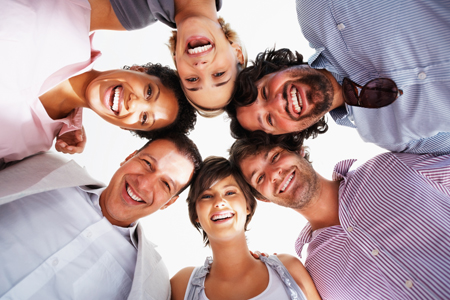 Stödmaterial för APT eller planeringsdag
Syfte med den här presentationen
Stöd för chef att snabbt skapa en egen presentation av APU resultaten
Mall för bearbetning av resultatet i arbetsgruppen
Chef raderar/döljer sidor som inte behövs och skapar en egen presentation för gruppen (t ex radera den är sidan och två följande)
Chefens förberedelser
Avsätt tid på två APT:er /en utökad APT / planeringsdag (1,5- 2 timmar)
Förbered presentation av gruppens nu-läge:
APU-rapport(er) 2018
Aktuell & uppdaterad handlingsplan för arbetsmiljöarbetet
Aktuell & uppdaterad plan för verksamhetsutveckling
Handlingsplan från APU2017, om separat
Statistik sjukfrånvaro, personalomsättning
Andra omständigheter i nuläget, t ex ny chef, omorganisation
Läs  ”Ta hand om resultaten – Handledning till chef 2018”, HINT
Chefens förberedelser
Förbered material för mötet: block, pennor, utskrifter av rapporter, blädderblock—allt efter era behov.
Fundera: hur dela in arbetsgruppen i smågrupper om max 5 personer för bearbetning?
Bjud in skyddsombud: det här är systematiskt arbetsmiljöarbete, och de ska ha möjlighet delta i riskanalys och åtgärdsförslag. 
Skicka kopia av APU-rapporterna och nulägespresentationen till skyddsombudet i förväg
Kontrollera om det finns en instruktion inom förvaltningen om  format/verktyg för åtgärdsplaner
Ta reda på, hur eskalera åtgärdsförslag som inte kan hanteras på din ansvars-nivå
Grupp/enhet:
Arbetsplats-undersökning 2018
[Speaker Notes: Mall för egen presentation böjar här]
Avsikten med mötet
Alla får en bild av resultatet
Gemensamt komma fram till förbättringsförslag
Att bestämma hur arbetet ska genomföras och följas upp
Nuläge & resultat APU2018
Infoga nödvändigt antal sidor i den här presentationen, eller presentera fristående

Chef presenterar
Fundera enskilt
Vad känner jag igen i resultaten?
Vilka positiva/starka områden har vi?
Vilka utvecklingsområden har vi?


Skriv ned det du kommer att tänka på!
[Speaker Notes: Instruktioner till deltagarna]
Sätt er i smågrupper
En i taget berättar för gruppen vad han/hon kommit fram till
Starta inte en diskussion innan alla berättat!


Diskutera därefter:
Positiva områden: hur ska ni arbeta för att behålla dem?
Utvecklingsområden: hur ska ni arbeta för att förbättra dem?

Enas om 2-3 förslag på vad ni som arbetsgrupp bör arbeta med
Redovisa
Smågrupperna redovisar sina förslag för den stora gruppen

Skriv på blädderblock eller whiteboard

Gruppera förslag om åtgärder efter utvecklingsområde




Gruppernas samlade redovisning ska dokumenteras och sparas!
[Speaker Notes: Gör grupperingar av de förslag som hänger ihop]
Prioritera
Välj 2-3 prioriterade områden att arbeta vidare med i arbetsgruppen


Möjliga metoder:
Var och en får 3 ”pluppar” (post-its, markera med penna, e dyl) att sätta vid de förslag man vill prioritera
Anonym omröstning: numrera förslagen, be deltagarna skriva nummer på en lapp & lägga i burk
För snabb röstning i stor grupp där alla har smart-mobil: Wordcloud, e dyl
Handlingsplan
Klargör under mötet vilken handlingsplan åtgärdsförslagen kommer att inkluderas i.
Disktura nästa steg:
Behöver undersökningen av en situationen och dess orsaker fördjupas, för att avgöra vad som är bäst åtgärd? Och i så fall, hur?
Dialog på APT? Enkät? Checklistor för arbetsmiljö? Arbetsmiljökartläggning från Företagshälsovården?
Riskanalys
Om vi inte gör något, vad kan hända?
Vem ska vara med i riskanalysen? När gör vi den?
Behöver åtgärdsförlagen bearbetas vidare, för att bli konkreta och få en namngiven ägare?
Vem ska vara med? När gör vi det?
När kommer vi att ha uppföljningar av arbetet tillsammans?
Sätt datum / månad nu! T ex på APT:er